AP Chemistry
Unit 0 Notes: General Review
Unit 0, Section 1
Atom review
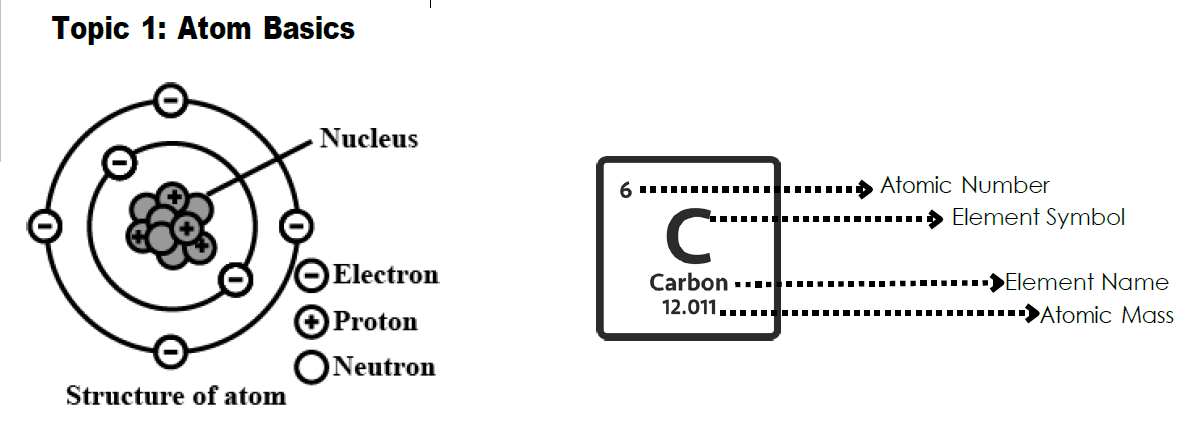 Mass # vs, Atomic #

Finding # of particles

Ions: + or –

Isotopes
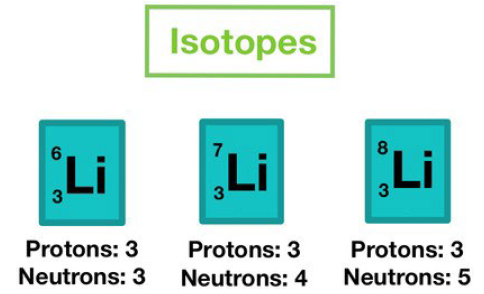 Unit 0, Section 1
Significant Figures – measured + 1 more decimal level!
Rules:
	1) Non-zeros are significant
	2) Leading zeros are placeholders, not signif.
	3) “Trapped” zeros are signif.
	4) “Trailing” zeros after a decimal are signif.
	5) Anything in a conversion or counted objects are signif.
Math:
	1) Multiply/divide: round to least # of sig 
	     figs
	2) Add/subtract: round to least accurate 
	     decimal level
WHY???
	Chemistry is such a detailed subject, the 
	slightest bits make a huge difference in 
	product.
Unit 0, Section 1
Significant Figures = tools of the trade
Beaker 
Erlenmeyer flask
Graduated cylinder
Volumetric Pipette
Volumetric flask
Buret

REMEMBER:  Each of these, we read one decimal level past the markings!
Unit 0, Section 1
Metric System
**Other conversions in your reference sheet!**
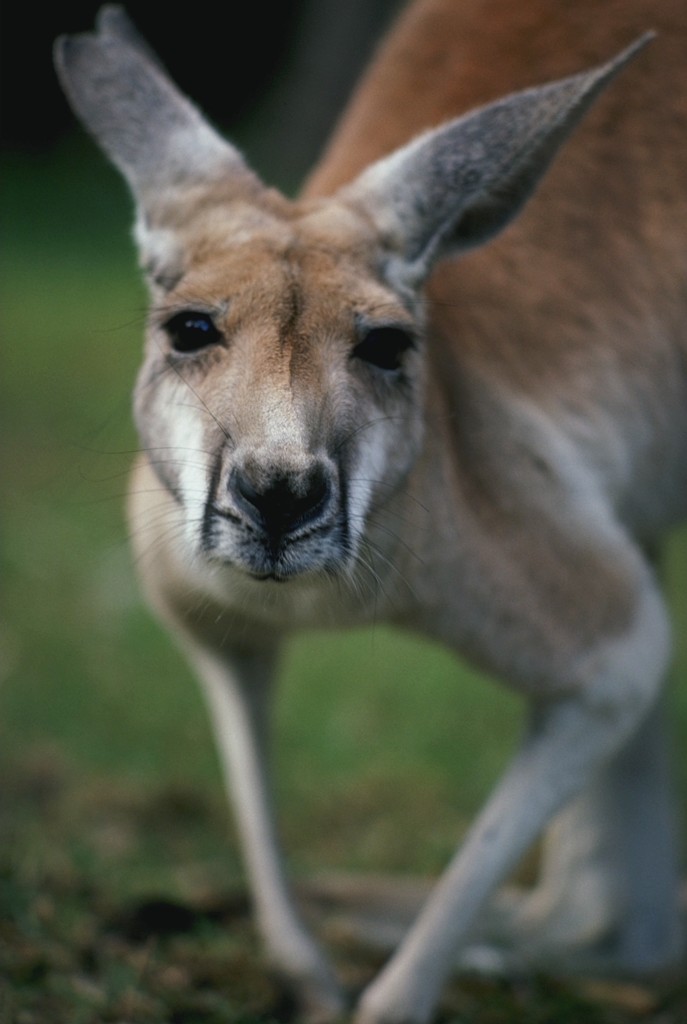 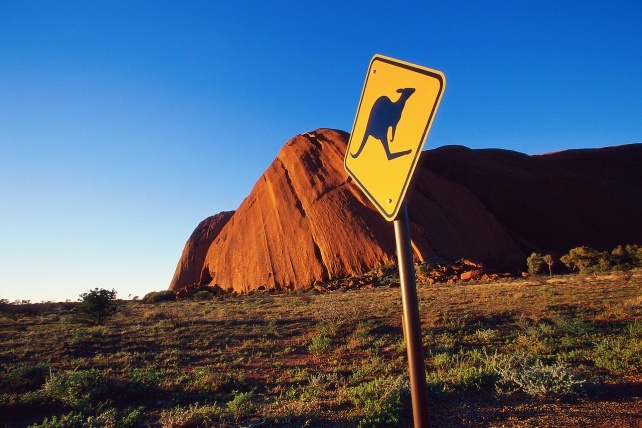 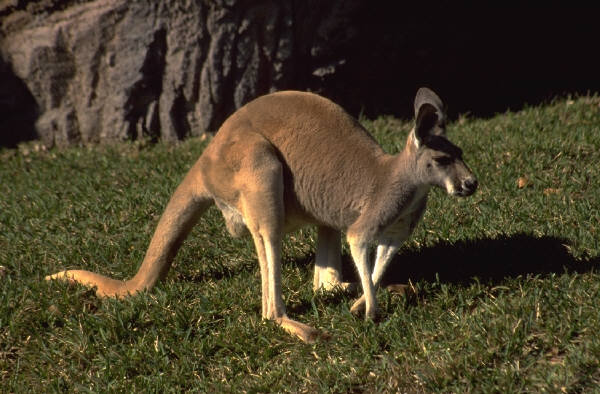 Unit 0, Section 1
Periodic Table Orientation
Periods

Groups/Families

Metals/Nonmetals

General Ionic trends
	Cations

	Anions
Unit 0, Section 1
Bonding & compound formation
Form bonds to satisfy the octet (stable)
AP Chemistry = “becomes more thermodynamically favorable”
Ionic – metal, transfers electrons (swap, drop, reduce)
Cations – lose e-; becomes + charge
Anions – gain e-; becomes – charge

Binary:  Element + -ide  Ex:  Lithium sulfide  Li2S
	Transition metal = Roman numeral  Ex:  Iron (II) chloride  FeCl2
Ternary:  Element + polyatomic ion Ex:  Calcium phosphate  Ca3(PO4)2
Acids:  Binary: Hydro___ic acid  Ex: Hydrochloric acid  HCl
	Ternary: -ic = -ates; -ous = -ites  Ex:  Sulfuric  H2SO4; Sulfurous  H2SO3
Unit 0, Section 1
Bonding & compound formation
Form bonds to satisfy the octet (stable)
AP Chemistry = “becomes more thermodynamically favorable”

Covalent – nonmetals, shares electrons  (prefixes tell #s)
Polar – large differences in electronegativity
Nonpolar – small/no difference in electronegativity
Ex: NH3
Unit 0, Section 1
Polarity & Electronegativity
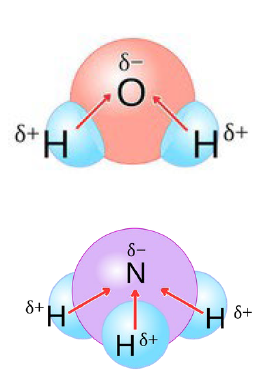 Electronegativity – tendency for an atom to attract e-
Polarity – e- more dominant on one bonded atom than the other (dipole moment)

Nonpolar – no dipole moments
No difference in 	
     electronegativity OR
Evenly distributed                        differences (symmetrical)
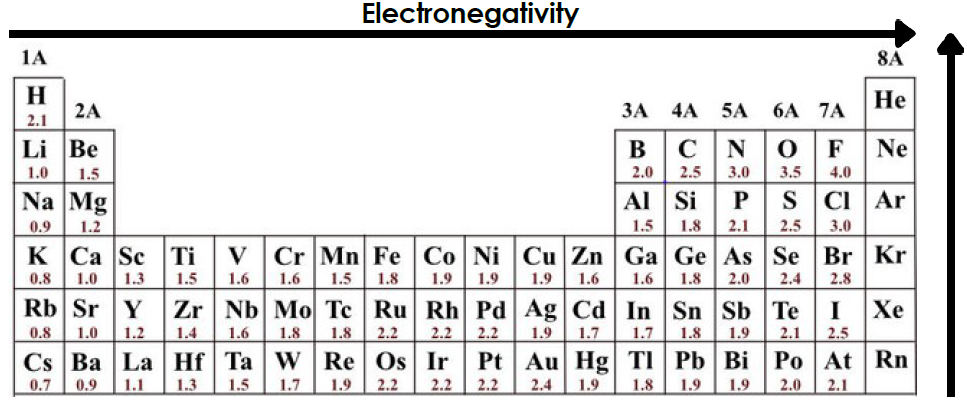 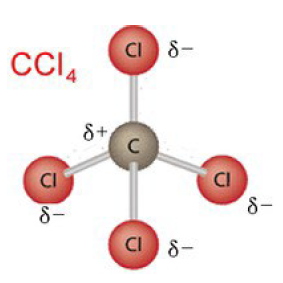 Unit 0, Section 1
Your assignment: Unit 0 packet 	(submit online!)
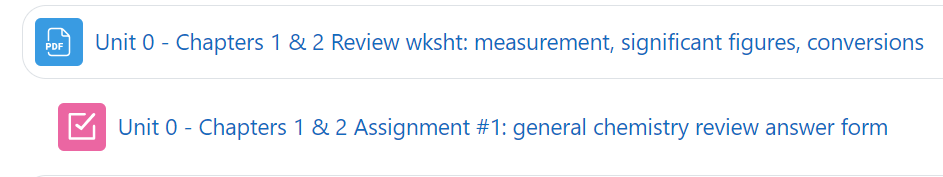 Atomic structure (p+, e-, n0)
Significant figures & rounding with math functions
Metric system & conversions using dimensional analysis
Periodic table trends
Basic compound naming/writing

YOU WILL NEED TO DO SOME INDEPENDENT REVIEW TO COMPLETE THIS!
Unit 0, Section 2
Mole & Mole conversions
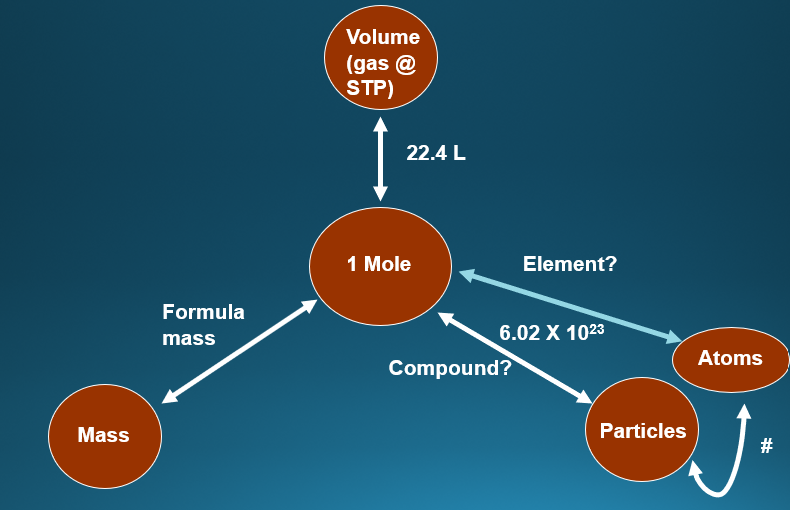 Unit 0, Section 2
Mole conversion examples:  particles
1 mole =  6.02 X 1023 representative units (Avagadro’s number)

Particles:
	Element – atoms
	Compound  
		Ionic – formula units (f.units)
		Covalent – molecules (molec.)
Unit 0, Section 2
Mole conversion examples:  particles
EX:  How many moles of magnesium is 1.25 X 1023 atoms of magnesium?


EX:  How many atoms in 1.5 moles of zinc?


EX:  How many atoms in 2.12 mol of propane (C3H8 )?
Unit 0, Section 2
Mole conversions: formula mass
Gram atomic mass = atomic mass unit (amu) = 1 mole


SO3  



(NH4)2CO3
Unit 0, Section 2
Mole conversion examples:  mass
EX:  How many grams are in 9.45 moles N2O3?


EX: How many moles are in 92.2 g of iron (III) oxide?


EX:  How many atoms in 2.12 grams of propane (C3H8 )?
Unit 0, Section 2
% composition
% mass of an element = grams of element/grams of compound


EX: 8.20g Mg combines with 5.40g oxygen to form a compound.  What is the % composition of that compound?